The Great  Divide on Vulnerability : Dating  Applications vs.  Reality
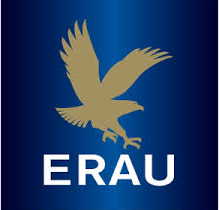 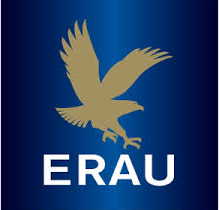 Joseph Adams & Dr. Emily K. Faulconer 
           Worldwide | Embry-Riddle Aeronautical University 
     Mechanical Engineering
Methodology
Quantitative analysis = creating a survey to find eligible candidates for interview (inclusive)

Qualitative analysis =  conducting interviews  for how candidates present themselves on dating sites and motivation of app use
Abstract
 People lose their self-expression skills in the non-digital world.

Dating apps  =  psychological distress, anxiety, depression, or self-image issues [1].​

 Goal =  find and resolve differences between intimate expression in an online and real-world setting 

The data collection is in progress = needed IRB approval

Cannot change people’s communication customs, but we can close the digital and real-world gap when verbalizing intimate feelings.
Literature Review Findings
No empirical statement on the use of dating applications

Sexual Minorities = use apps more but no specific reason

Applications changed interface =  COVID-19 pandemic

Higher sexual disgust = less likely to use dating apps

Dating applications = intensify double gender standards
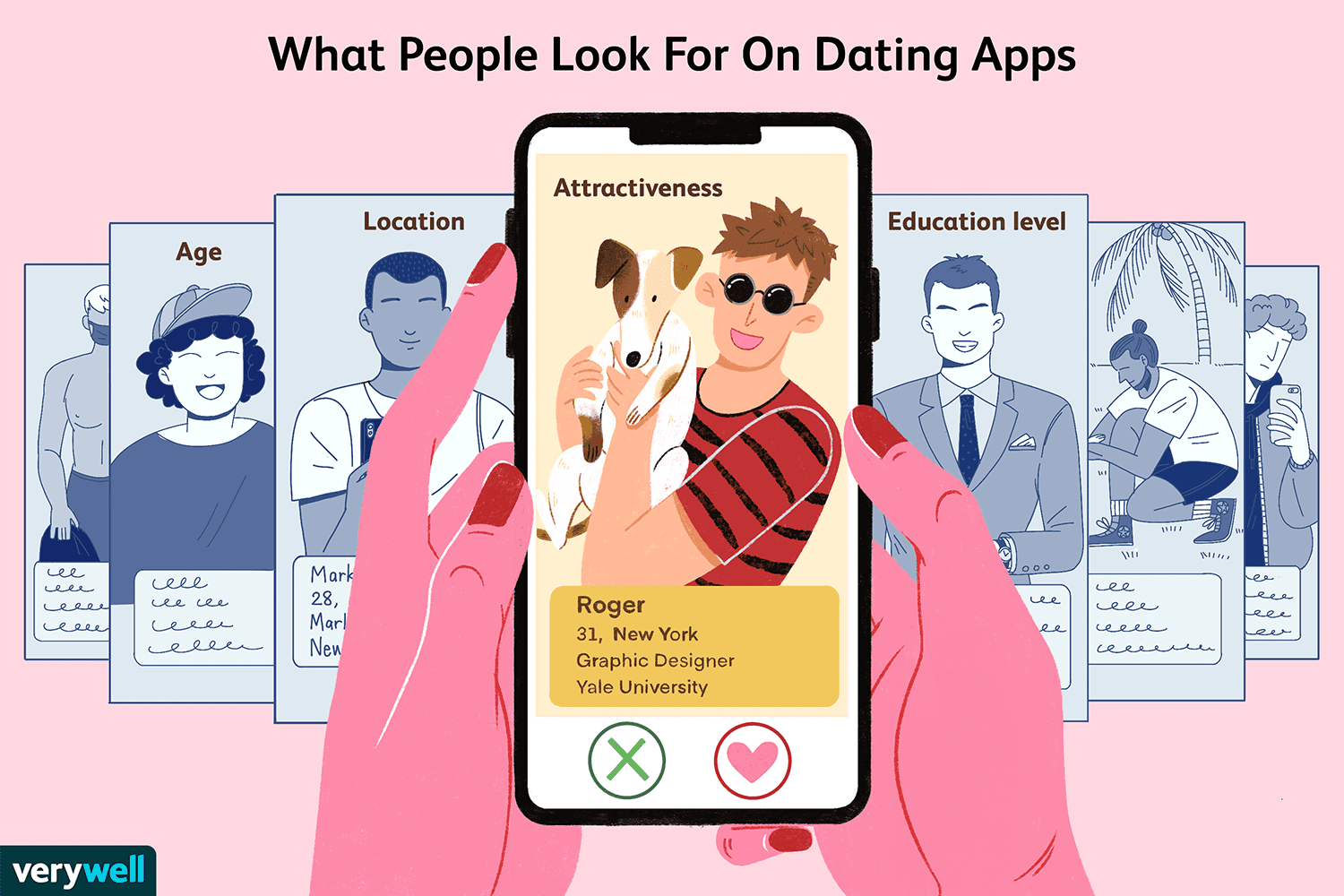 Figure 5: Dating representation on a mobile app
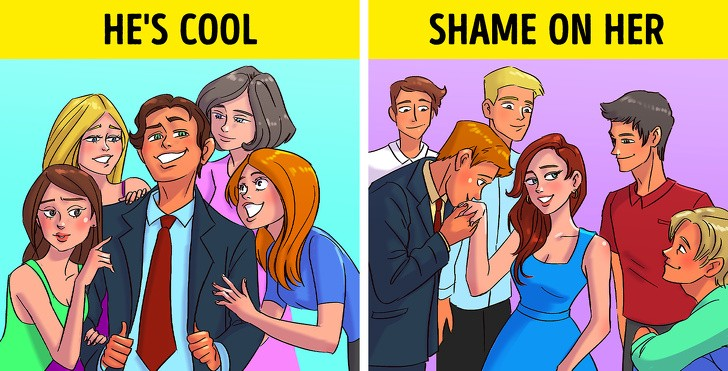 Results & Future Work
Data collection  = in progress as a current approval of an IRB for surveys and interviews. 

Future =  finding manipulation tactics/effects and  fear of rejection as the possible answer to dating app usage
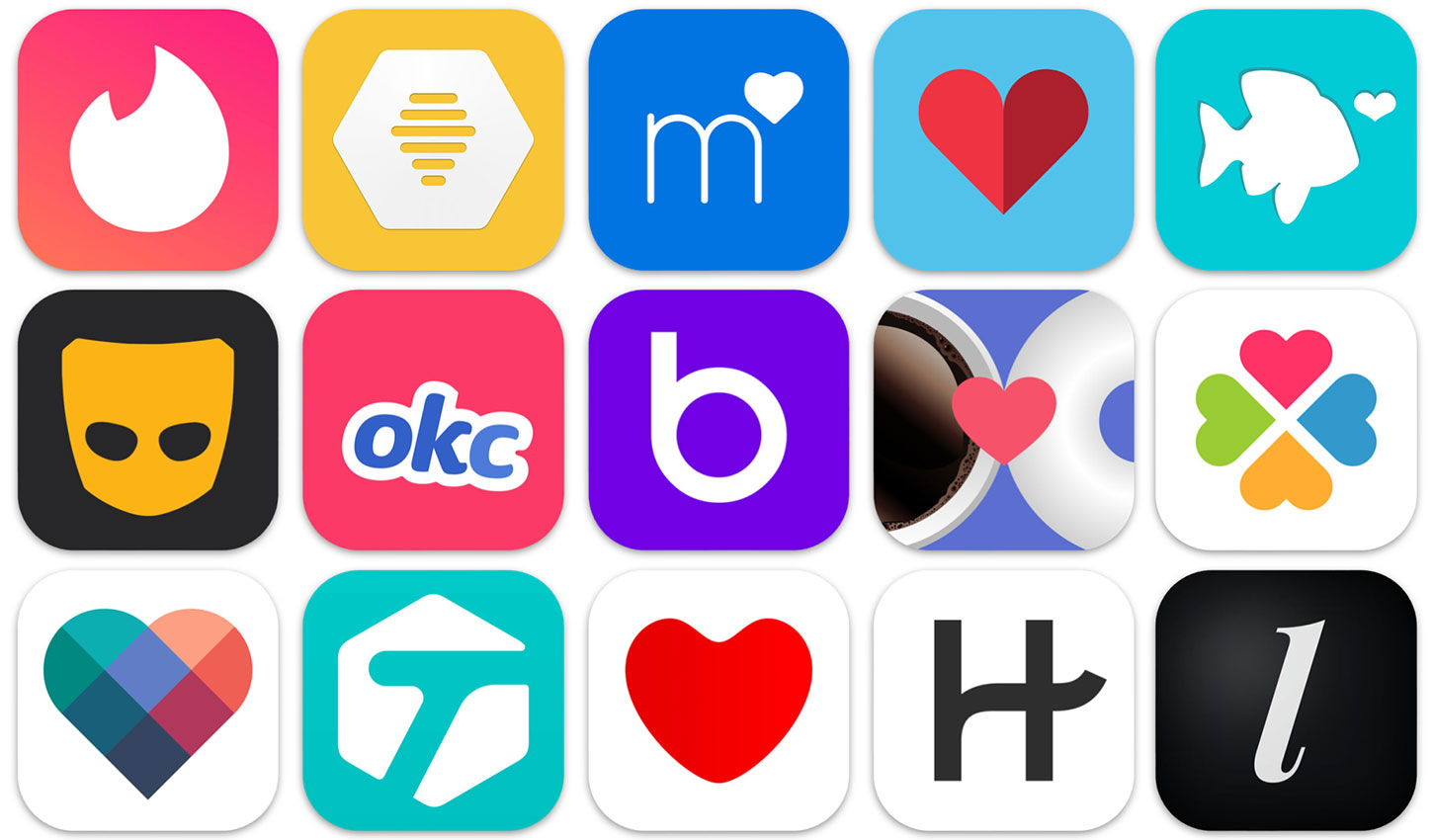 Figure 3: Double Gendered Standard
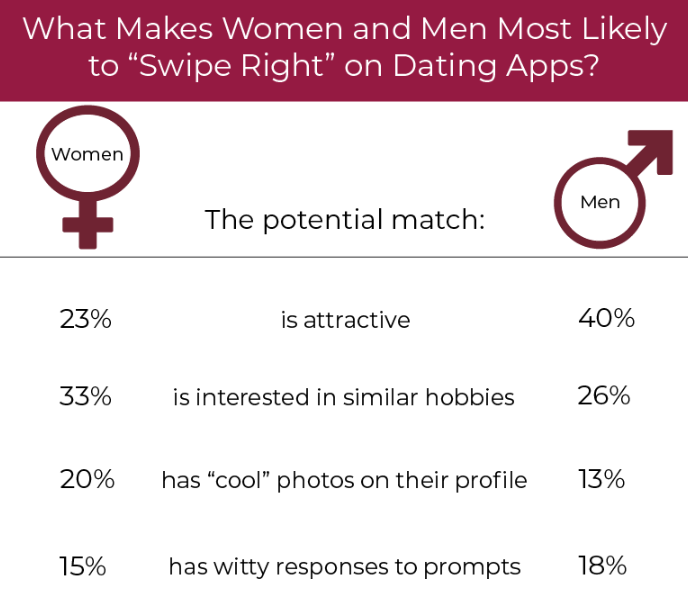 Figure 1: Examples of various dating applications
Problem Statement
   Current State = a factual statement behind the targeted audience of dating applications and the purpose of dating application usage

  Desired Goal  =  to improve communication of intimate feelings in the real world.
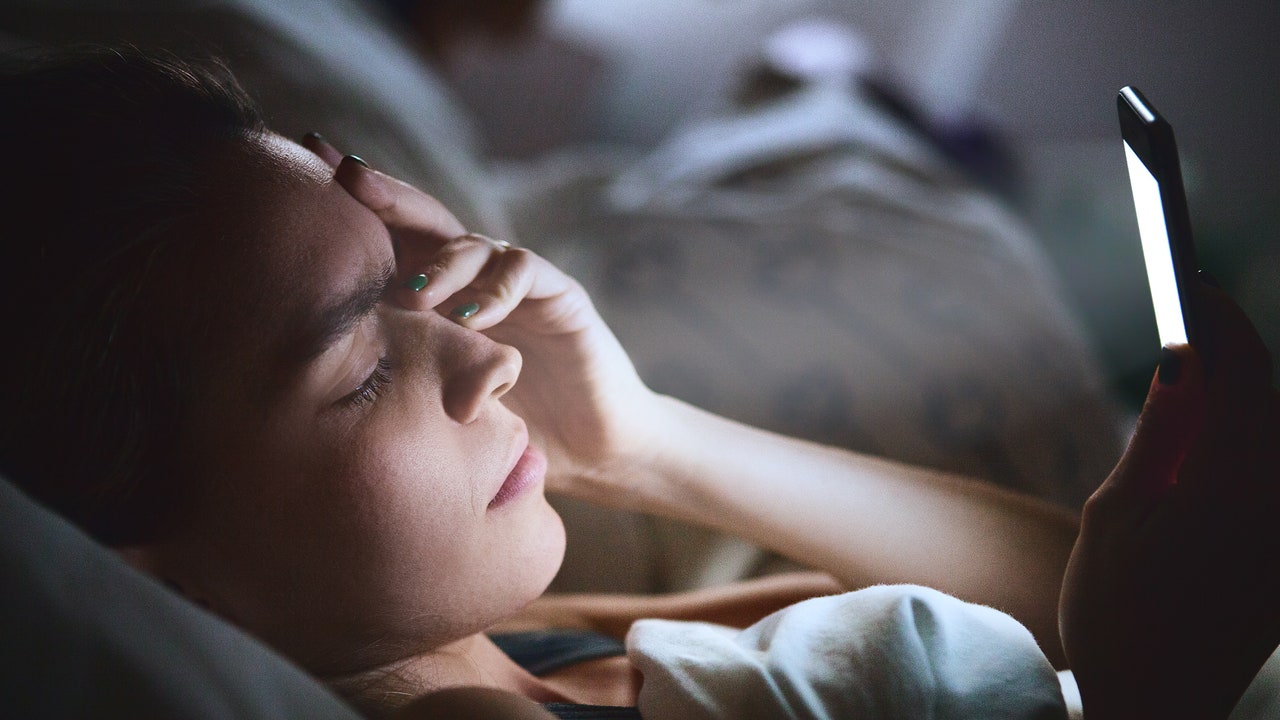 Figure 6: Survey of Potential Reasons for Swiping Right
Figure 2: Mental Disturbances in App Users
References
[1] Barnhardt, K. (2022, February 22). How to sidestep the emotional punishment that can come with dating apps. Novant Health | Healthy Headlines. Retrieved April 6, 2022, from https://www.novanthealth.org/healthy-headlines/surviving-the-swipe-how-dating-apps-can-shatter-your-self-image

[2] Castro, Á., & Barrada, J. R. (2020). Dating apps and their sociodemographic and psychosocial correlates: A systematic review. International Journal of Environmental Research and Public Health, 17(18), 6500. https://doi.org/10.3390/ijerph17186500
Introduction
Dating applications = easy access to making a connection between various people for fulfilling an intended emotional goal.

 Evidence shows dating applications cause mental disturbances in individuals and empowers sexual minorities [2].

 Research Question: Why do people use dating applications despite their harmful effects?
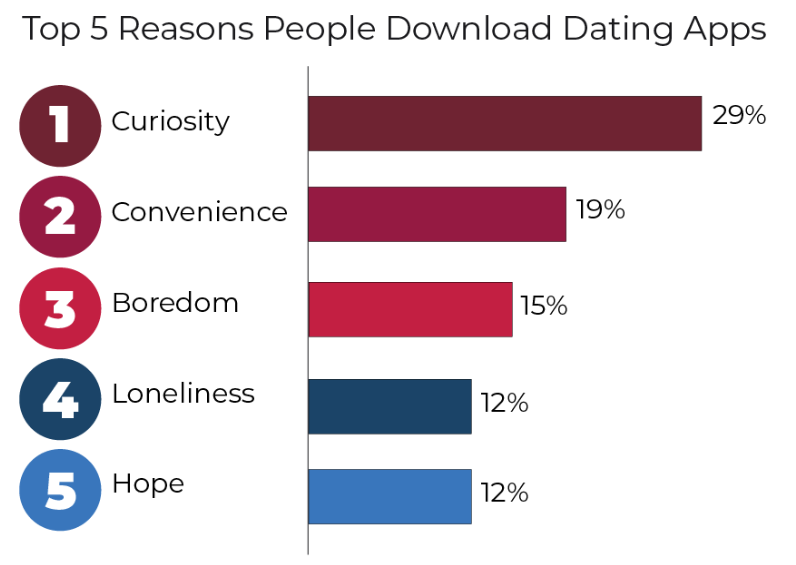 Figure 4: 2020 Dating App Survey from The Manifest